Présentation de l’interface de VPL
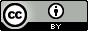 IniRobot scolaire - Licence Creative Commons CC-BY
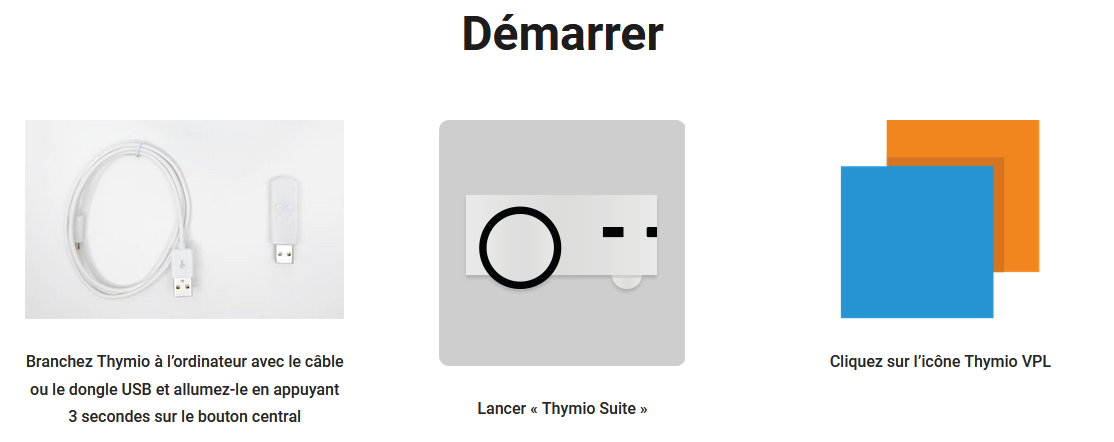 Source : https://www.thymio.org/fr/programmer/vpl/
[Speaker Notes: Présentation de l’interface de VPL. Ignorer les commandes qui ne seront pas utilisées.]
Exécuter le programme
Arrêter le programme
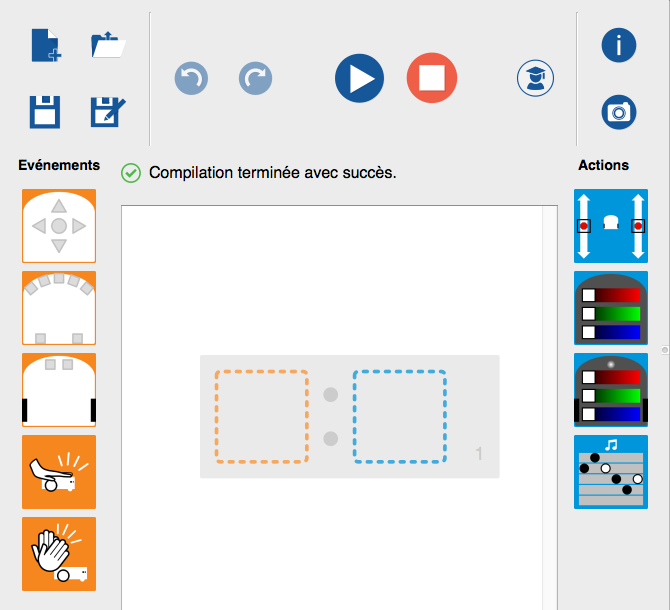 Blocs « action »
Blocs
« événement »
Zone centrale de programmation
[Speaker Notes: Présentation de l’interface de VPL. Ignorer les commandes qui ne seront pas utilisées.]